Experimental Products Development Team (EPDT)
Jason Burks 
NASA SPoRT
Origins of EPDT
Originally SPoRT formed EPDT internally to focus on:
Creating advanced display capabilities for NASA research data in AWIPS II environment
Create training for AWIPS II development
General need for AWIPS II development training within community
Expanded EPDT out into the community
Funded jointly by GOES-R Proving Ground, JPSS, and NASA SPoRT
Support from the National Weather Service
GOES-R/JPSS Proving Ground EPDT
Objectives:
Create a community environment to share AWIPS II development knowledge
Develop technical expertise of AWIPS II within NASA, NOAA’s CIs, and NWS
Create AWIPS II plug-ins for GOES-R proxy and JPSS data 
Ingest
Analysis
Display 
Provide feedback to NWS on:
 External development process
 Governance of locally developed AWIPS II software
Learning Structure
Hands-on
Learning
Conference
 Call
Hands-on
Learning
Code Sprint
Time
Conference Calls
Prepare for initial hands-on learning
Supplemental topics
Hands-on Learning
Classroom setting learning
Learn to develop a plug-in from ingest to display
Code Sprint
Participants pick project and “learn by doing”
Work on projects in small groups
Groups help each other
Hands-on Learning Training
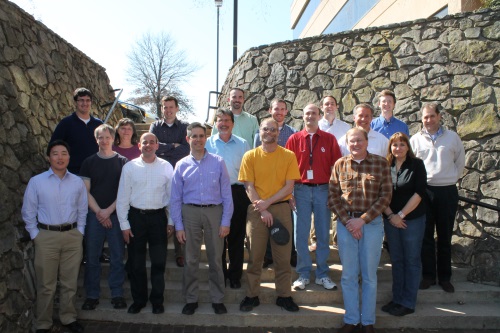 Topics covering:
Ingest Plug-in EDEX (Day 1)
Data Model Plug-in (Day 1)
Visualization Plug-in CAVE (Days 2-3)
Hands-on exercises
Training was recorded and provided back to NWS
Training Hosted on VLab
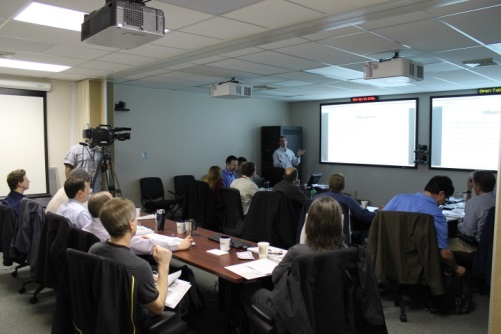 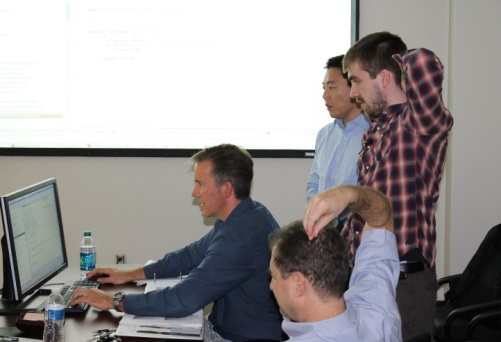 Code Sprint Training
Team broken into small groups
Groups actively develop project during sprint
“Learn by doing” something meaningful
Produce working AWIPS II feature by end of code sprint
Continue working on feature after code sprint ends
Group A, B, and C
Group A (14 Participants)
 Hands-on Learning March 2013
Code Sprint Fall 2013
Code Sprint Fall 2014
Group B (14 Participants)
 Hands-on Learning April 2014
Code Sprint Fall 2014
Group C (14 Participants)
Hands-on Learning May 2015
Code Sprint Fall 2015
Participant Breakdown
Limit size to facilitate group learning and development activities 
Participants are nominated by organizational leaders
One representative from:
NWS Regions
Each NOAA Cooperative Institute (and SPoRT)
MDL and GSD
NWS SEC
GOES-R PG AWIPS II developer
Team Lead/Instructor: Jason Burks (NASA SPoRT)
Instructor: Max Schenkelberg (Raytheon)
Advisor: Ed Mandel (NWS/OST SEC Development Branch Chief)
Code Sprint Development
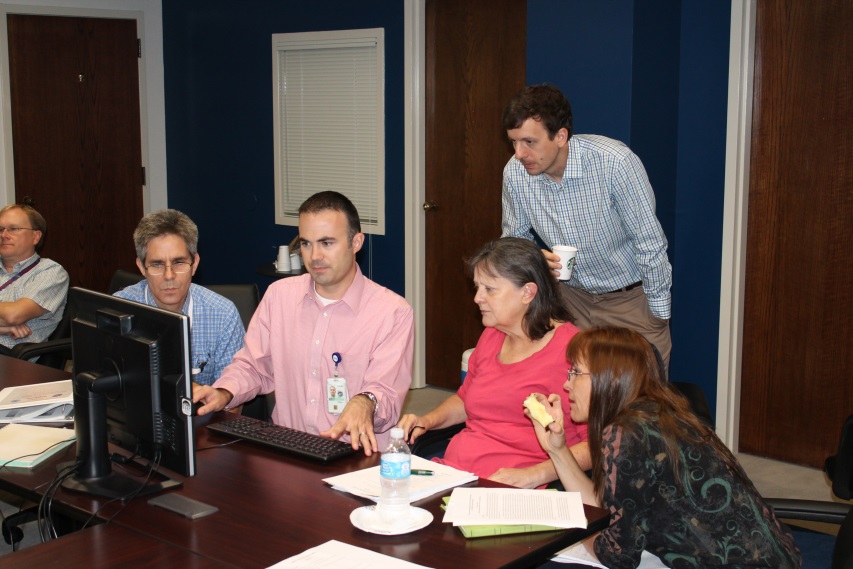 EPDT subgroups worked on projects
Tracking Meteogram
Base-lined 15.1.1
RGB Recipe
Working on base-lining
mPing ingest and display
Moving toward base-lining soon.
GOES-R product ingest
Developing GLM ingest
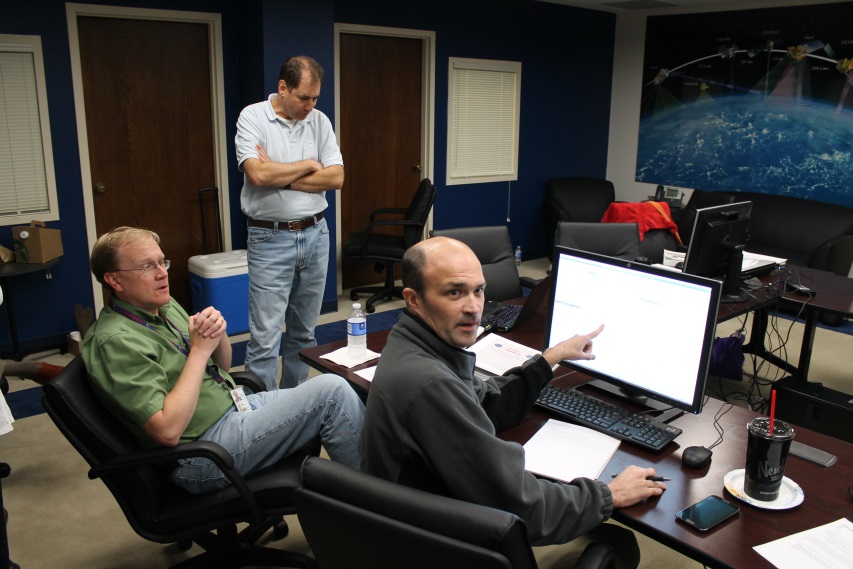 RGB Recipe Project
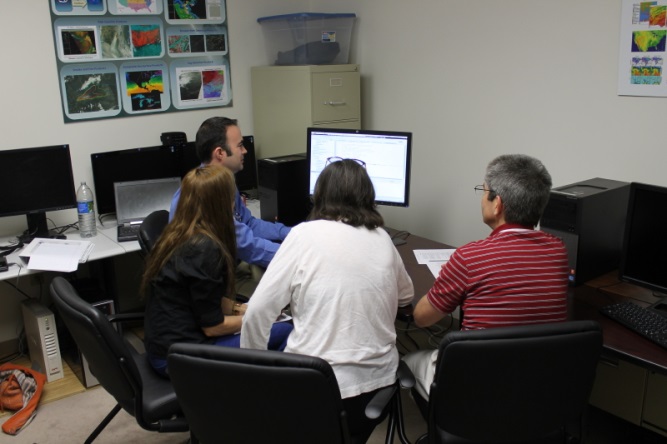 Identified current deficiency in AWIPS II true color imagery display
All EUMETSAT Recipes implemented
Air mass (VIIRS/CrIS)
Dust
Nighttime Microphysics
RGB Composites
Natural Color composite
Snow Cloud composite
VIS/VIS/IR composite
Can be used in 14.3.1, only localization needed
Implemented at WFO HUN
MODIS RGBs
Dust
NtMicro
24-hr Micro 24-bit RGB
VIIRS RGBs
Dust
NtMicro
24-hr Micro 24-bit RGB

Python code to be base-lined to provide ability to wider community (Working with SEC NWS)
Testing RGBs in OPG in early Fall 2015
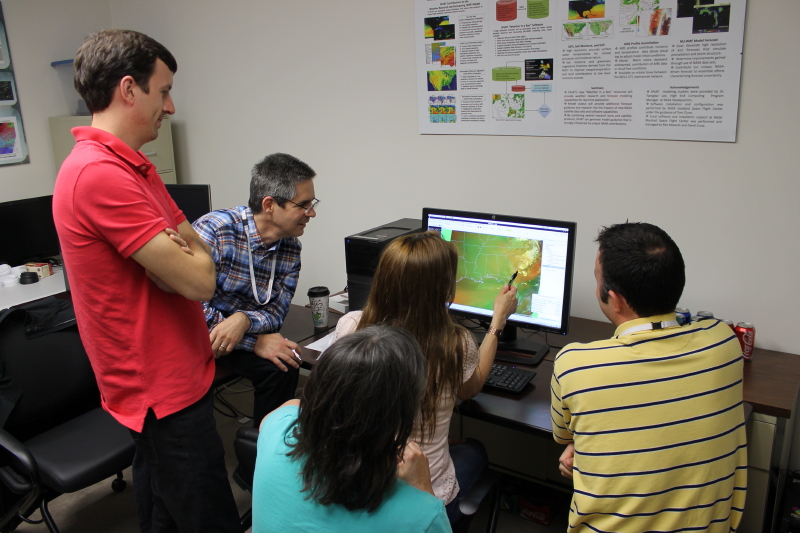 RGB Display at WFO HUN
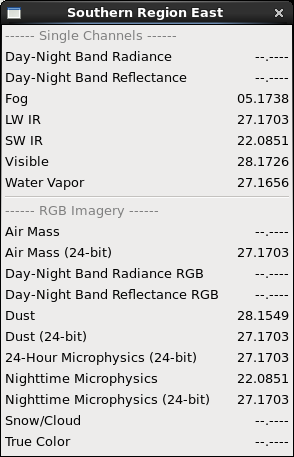 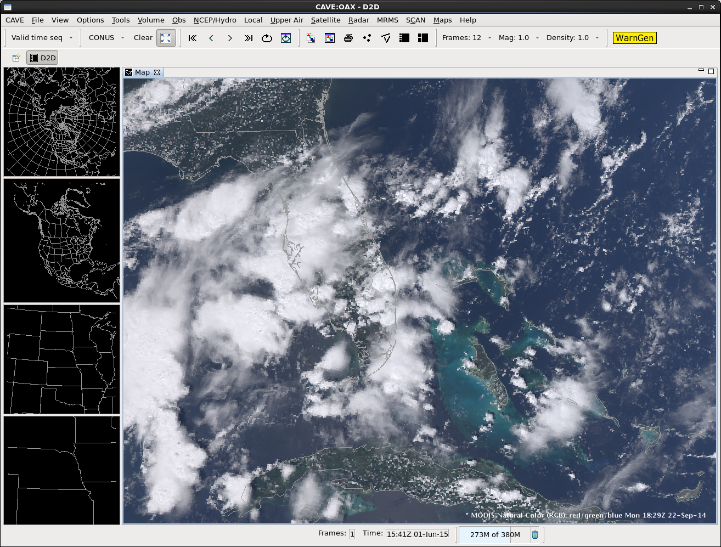 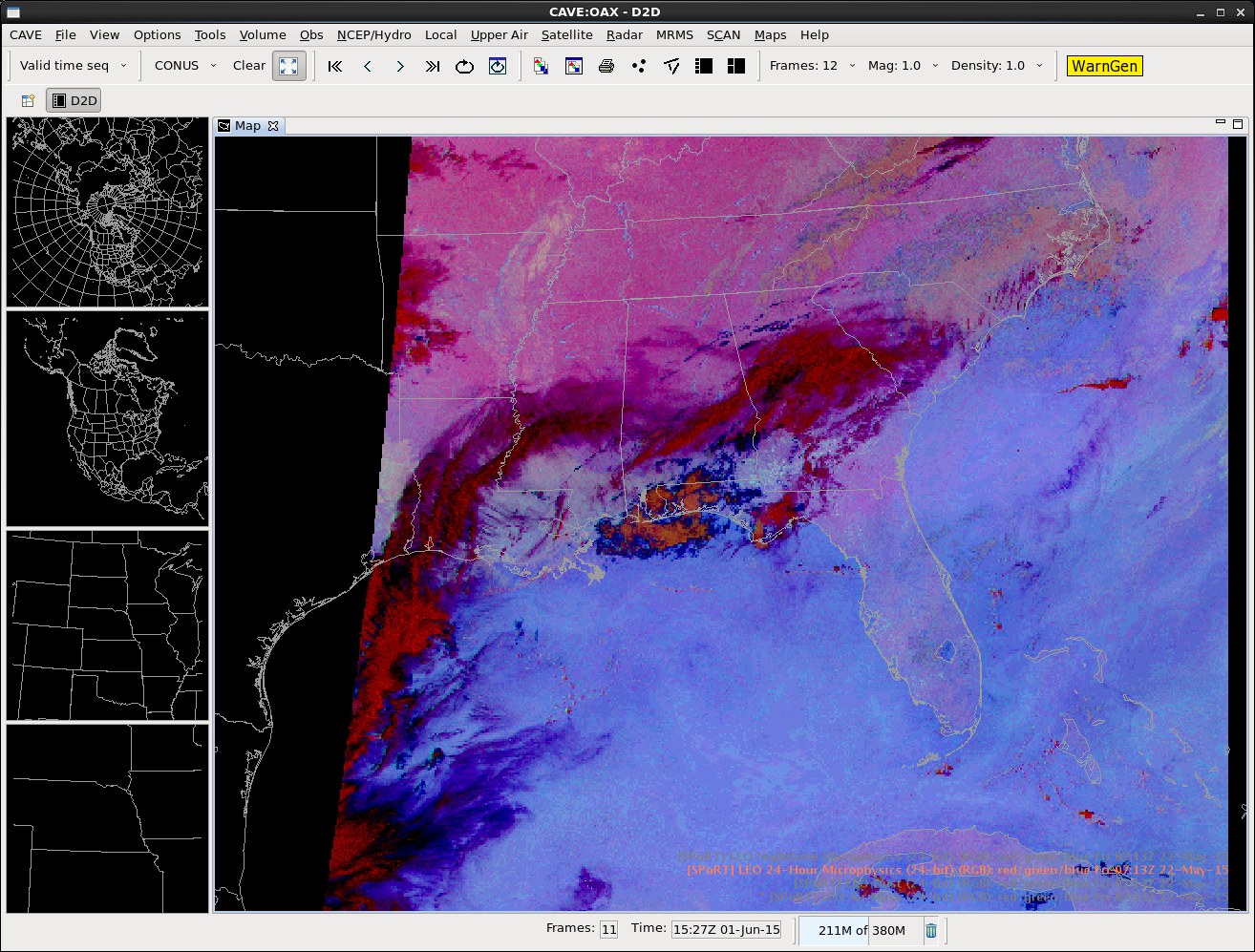 MODIS 24Hr Micro
MODIS True Color
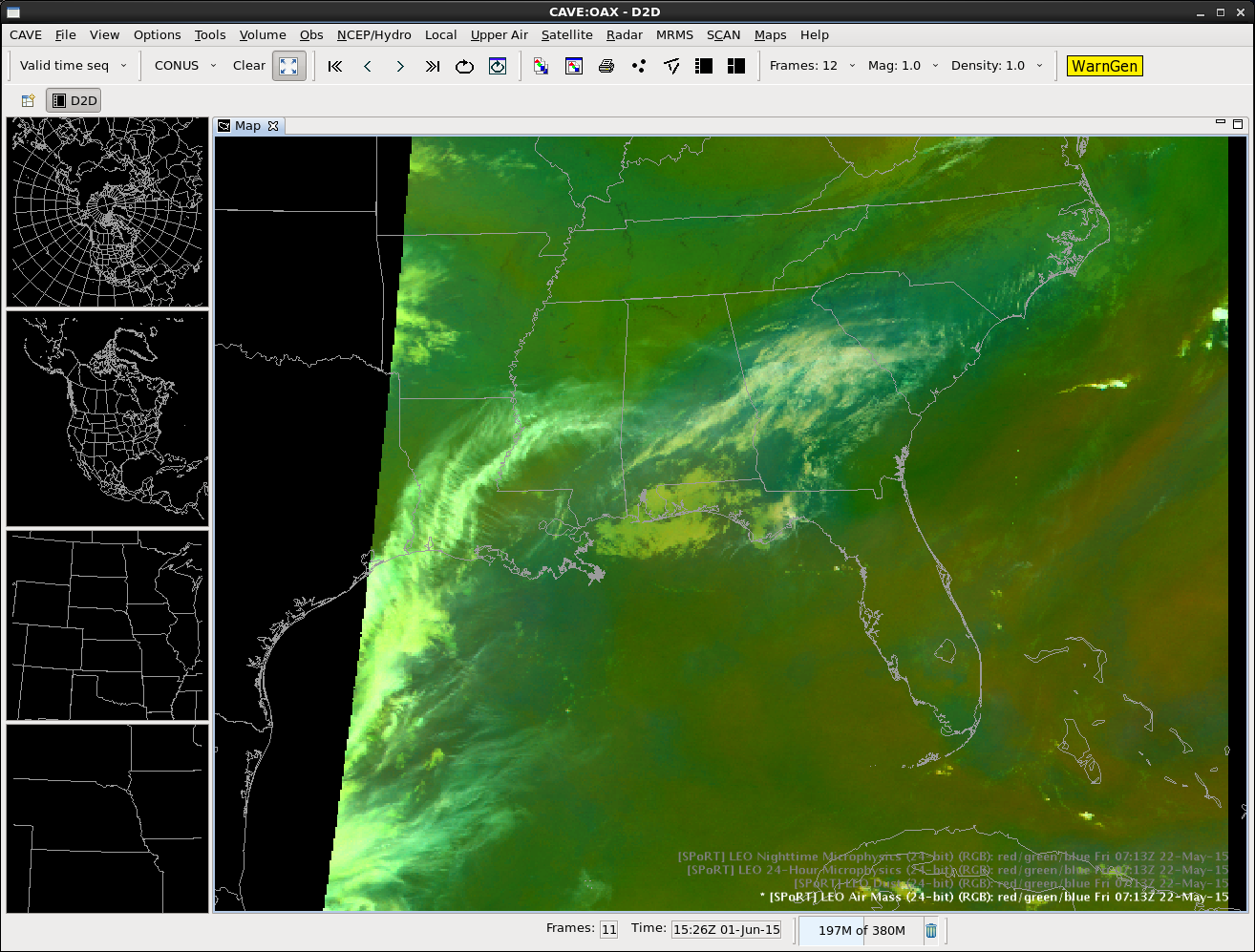 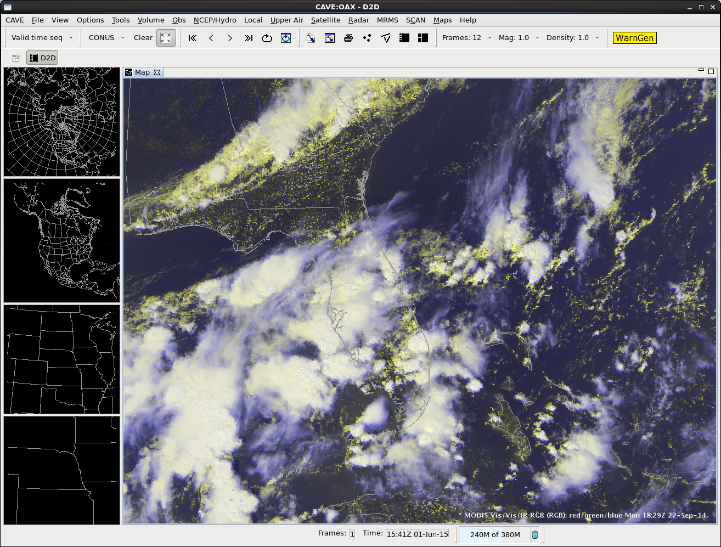 MODIS Airmass
MODIS Vis/Vis/IR
Benefits of EPDT
Expanded AWIPS II development knowledge in community
Helps NWS to assist in integration tasks from product developers
Direct Plugin development
Continued development keeps community up on technology within AWIPS II
Proposed EPDT Code Sprint development
RGB Localization Editor
Visual manipulation of RGB components
Drag and Drop interface 
Just in Time Training plugin for AWIPS 2
Meet with product developers to address specialized needs
RGB Localization Editor
Python Derived Parameters
Air Mass RGB Recipe (XML)
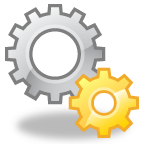 Difference
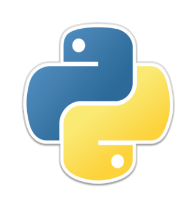 Invert
AWIPS II
Visualization
7.3m
A
9.7m
A
B
Output
10.8m
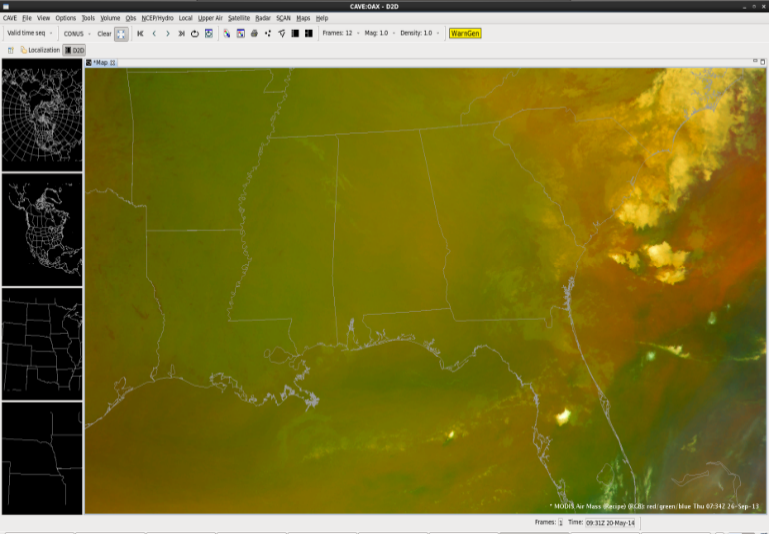 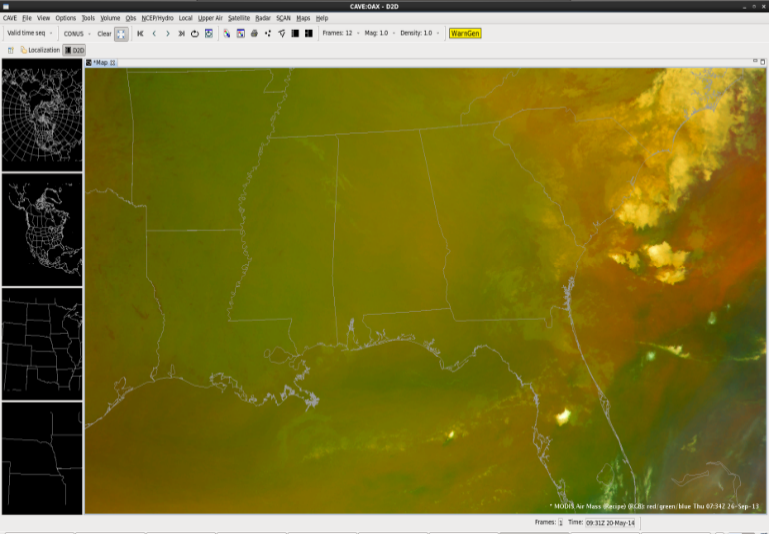 Difference
A
TrueColor Vis 
Plug-in
B
Output
24-bit Air Mass
Output
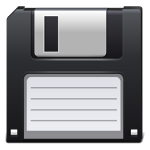 6.2m
RGB Localization Editor
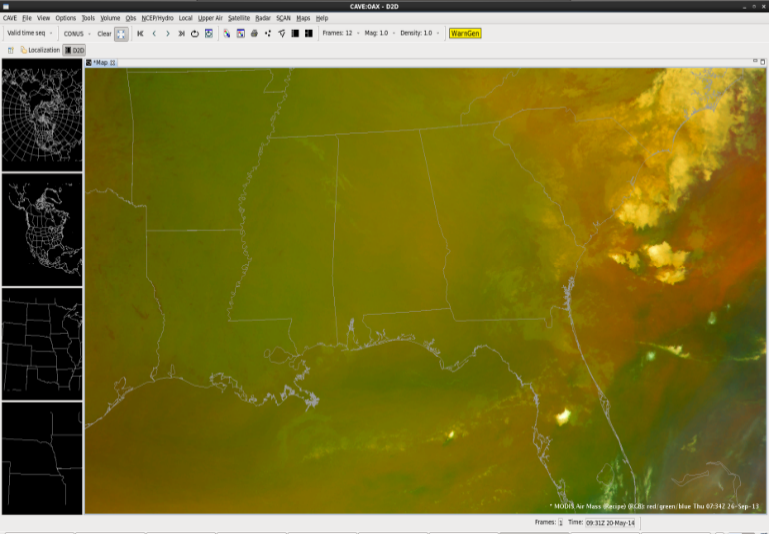 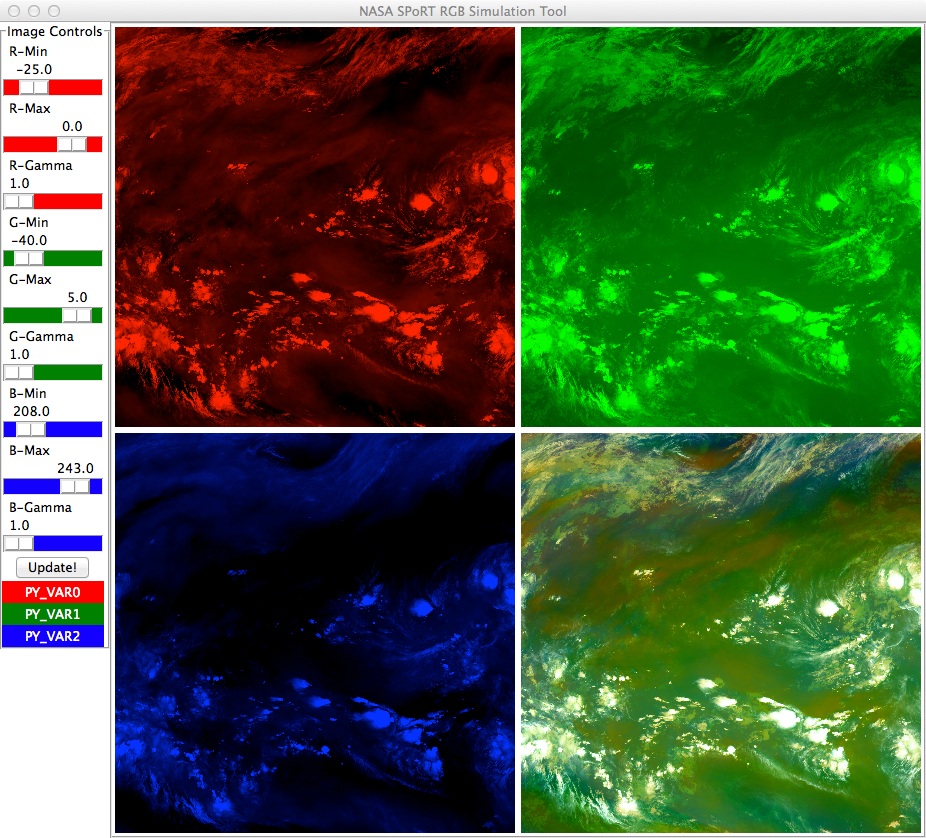 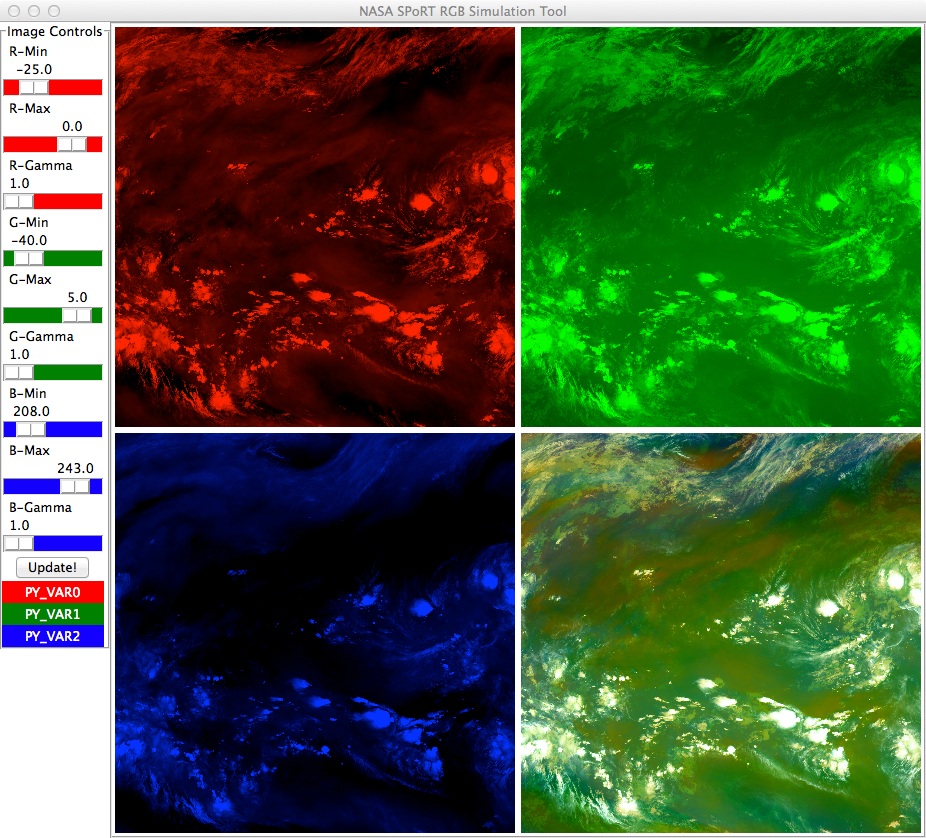 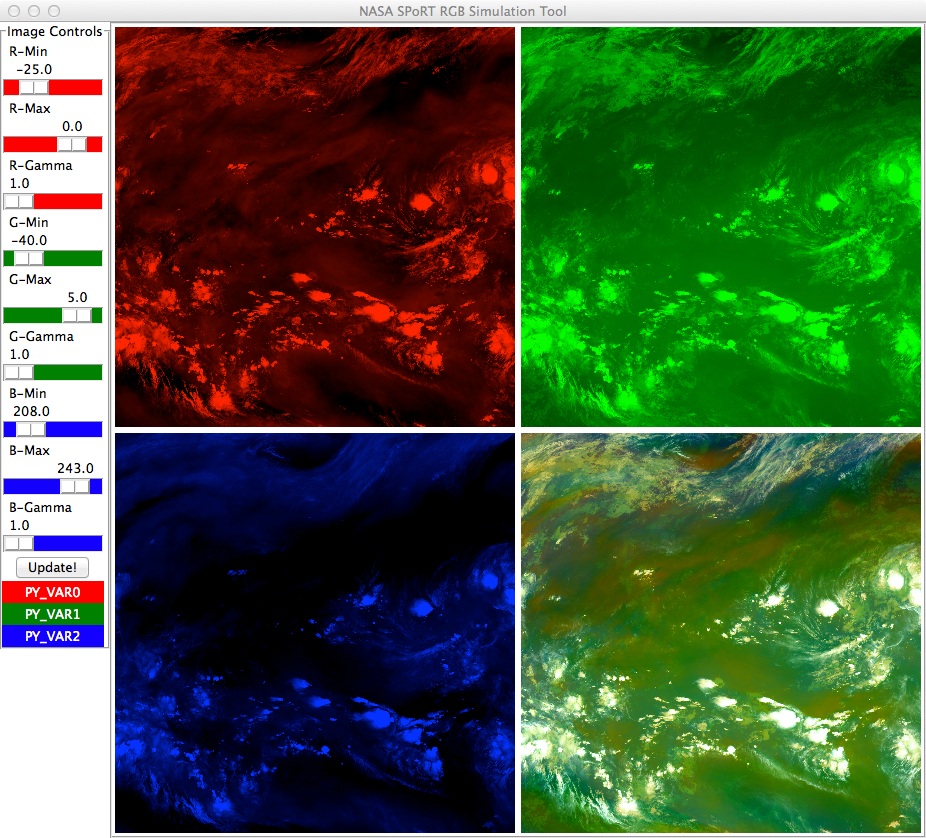 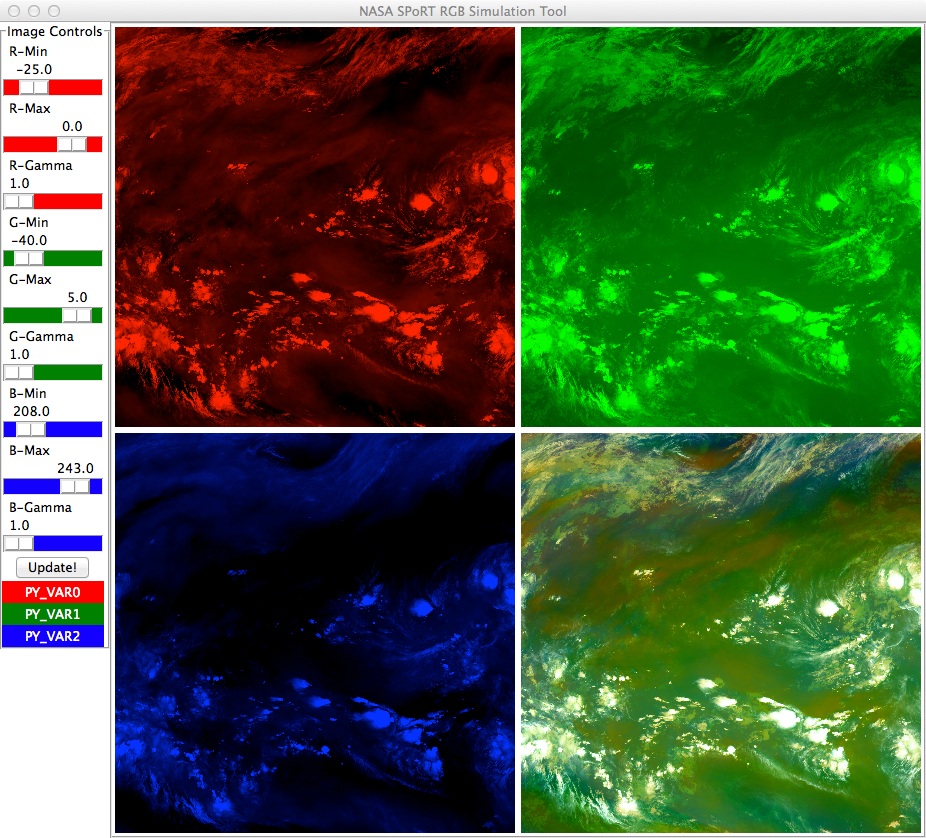 Just in Time Training Concept
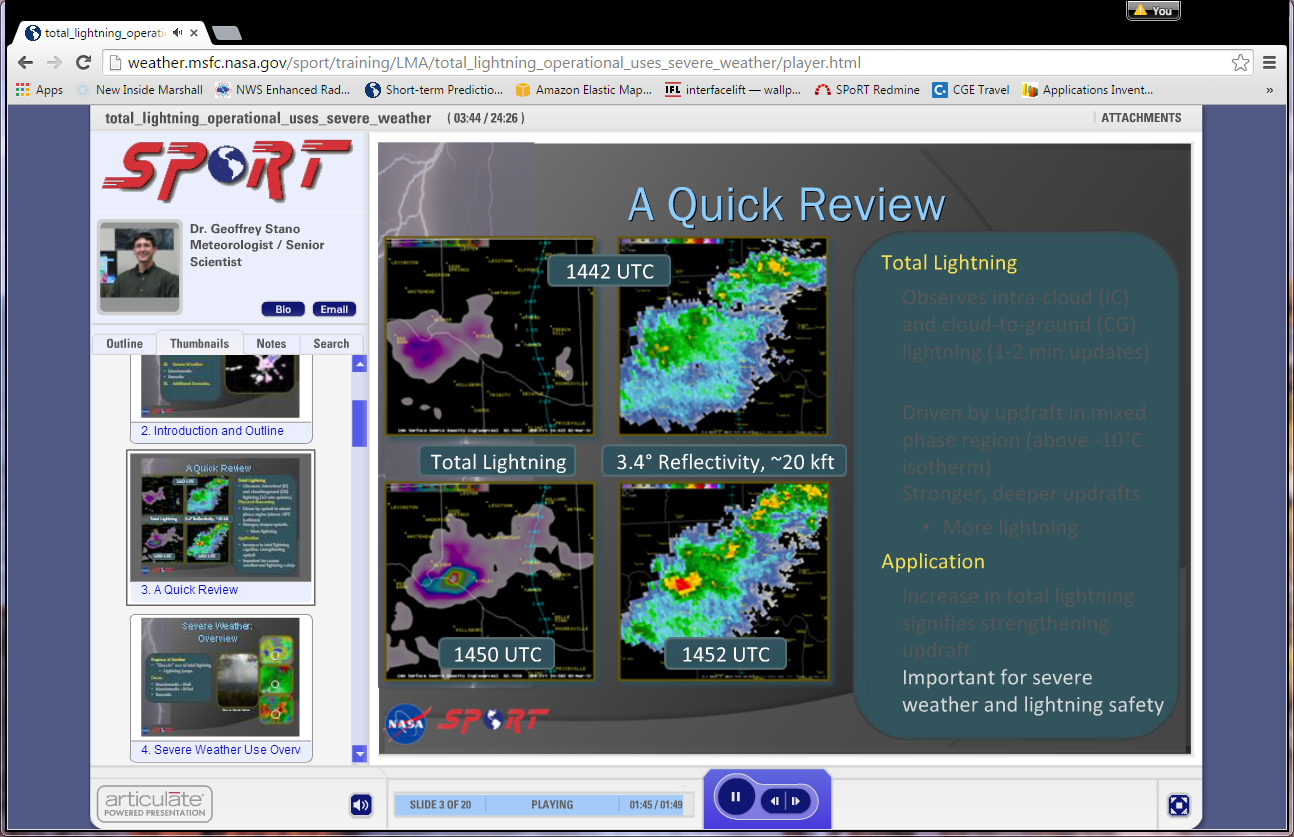 Training on product
Color
Density
Magnification
Sampling
Future EPDT
Group C Code Sprint Fall 2015
Previous EPDT Members continue to work on AWIPS II
Code Sprints to address GOES-R display and ingest needs
JPSS Proposal funding to host code sprints to address JPSS needs
Previous EPDT members have real world experience troubleshooting problems in AWIPS II
Questions